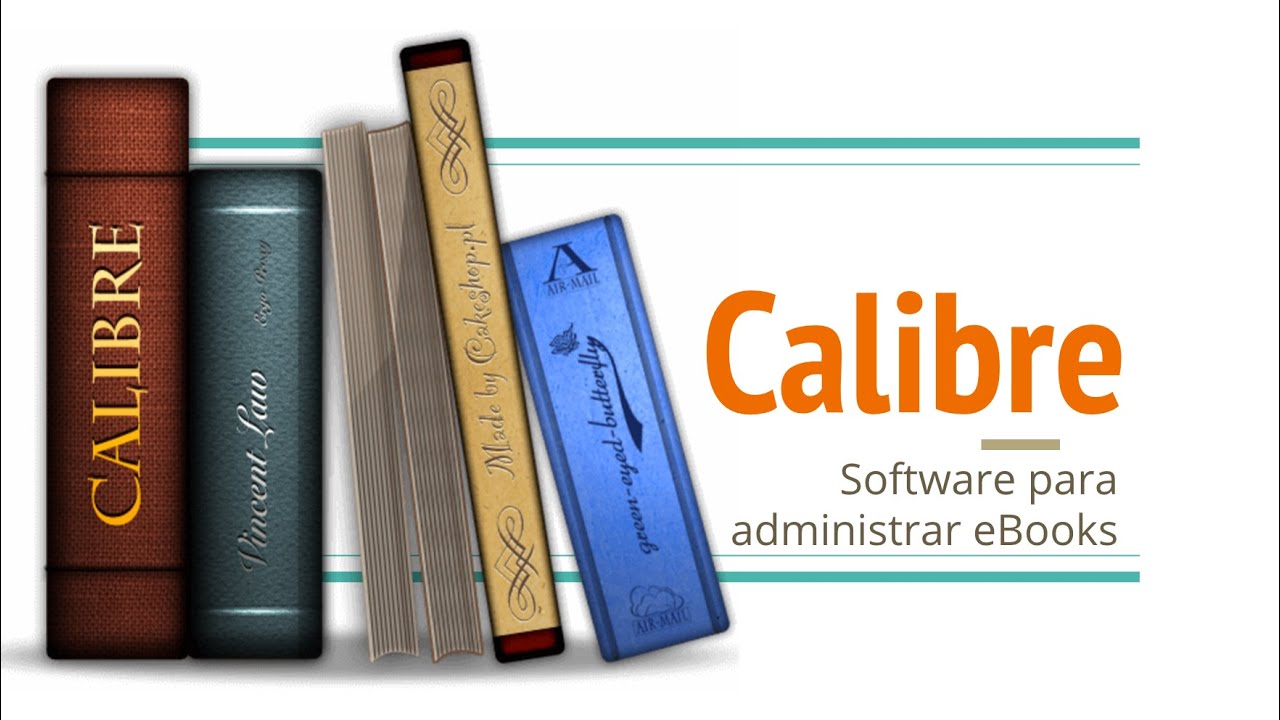 Lic. Vayolet Vasallo Rodríguez
¿Qué es la Biblioteca Calibre?
Calibre es un gestor y organizador de libros electrónicos libre, que permite la conversión de numerosos formatos de archivos para libros electrónicos.
Fue creado por Kovid Goyal, junto con un equipo de desarrolladores quienes promueven la difusión de formatos compatibles junto con numerosos fabricantes de lectores de libros electrónicos, su lanzamiento oficial fue el 31 de octubre de 2006, desde esa fecha ha mantenido una versión estable hasta la actualidad.
¿Qué ventajas encontramos en Calibre?
Es un software libre de costo.
Es un software multiplataforma, lo que significa que es compatible con los tres principales sistemas operativos que se utilizan en el mundo: GNU/Linux, macOS y Microsoft Windows.
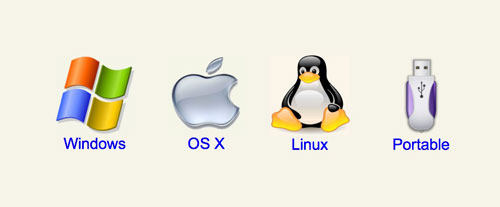 ¿Qué ventajas encontramos en Calibre?
Tiene una interfaz muy agradable y de fácil acceso.
Se presenta en idioma español.
Calibre facilita la conversión de numerosos formatos.
Gestión de libros
Calibre es principalmente un programa de catalogación y ordenamiento de libros electrónicos. Está diseñado en torno al concepto de libro lógico, por el que una única entrada de un archivo (en un formato determinado) en la base de datos de calibre se corresponde, o puede corresponder, con el mismo libro en una variedad de formatos distintos.
Catalogación de libros
Calibre admite la catalogación de los libros en su base de datos por los siguientes campos:
Título                                 
 Autor
 Fecha
 Editor
Clasificación 
Tamaño 
Comentarios
Etiquetas
Catalogación de libros
La catalogación por estos campos permite que el libro sea recuperado en la biblioteca al realizar una búsqueda mediante cada uno de ellos.

Calibre también permite la recuperación de metadatos a través de Internet para un libro basado en el número de su ISBN, de su título y de su autor, en lugar de introducir manualmente los metadatos.
Organización de libros:
Dentro del software Calibre se pueden crear tantas bibliotecas como se quiera.
A cada biblioteca se le puede añadir el nombre que convenga para reconocer y encontrar los libros que se necesiten.
Se pueden modificar las carátulas de los libros.
Conversión de formatos
Calibre facilita la conversión de numerosos formatos, tanto de entrada como de salida. Puede convertir todos formatos de entrada que se indican a todos los formatos de salida siguientes:
Formatos de entrada
     ePub (o formato de publicación electrónica), HTML, PDF, RTF, txt, cbc, fb2,    lit, MOBI, ODT, prc, pdb, PML, RB; formatos de archivo de cómic: cbz y cbr 
Formatos de salida:
ePub (o formato de publicación electrónica), epub3, fb2, OEB, lit, lrf, pdf, MOBI, pdb, pml, rb.4 
La conversión de formato incluye la composición avanzada con características como tablas, iniciales, imágenes y fuentes incrustadas.
Sincronización
Si un libro tiene más de un formato disponible, Calibre elige automáticamente el mejor formato para cargar en el lector de libros.
Además es compatible con el iPhone y el iPad, Android mediante la aplicación Calibre Companion que permite la sincronización.
Calibre admite, en principio, todos los lectores de libros electrónicos, y puede leer cualquiera de los formatos indicados anteriormente.
Otras ventajas
El software Calibre nos permite realizar una configuración para que se pueda descargar libros y noticias desde INTERNET.
En la biblioteca de nuestra Facultad hemos instalado calibre, contiene todos los libros básicos de la enseñanza de pre-grado, y otros complementarios.

Visite nuestra biblioteca, descargue Calibre, cree su propia biblioteca digital!!!!!
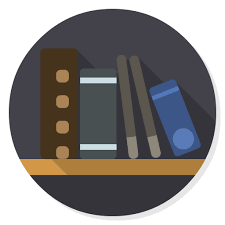